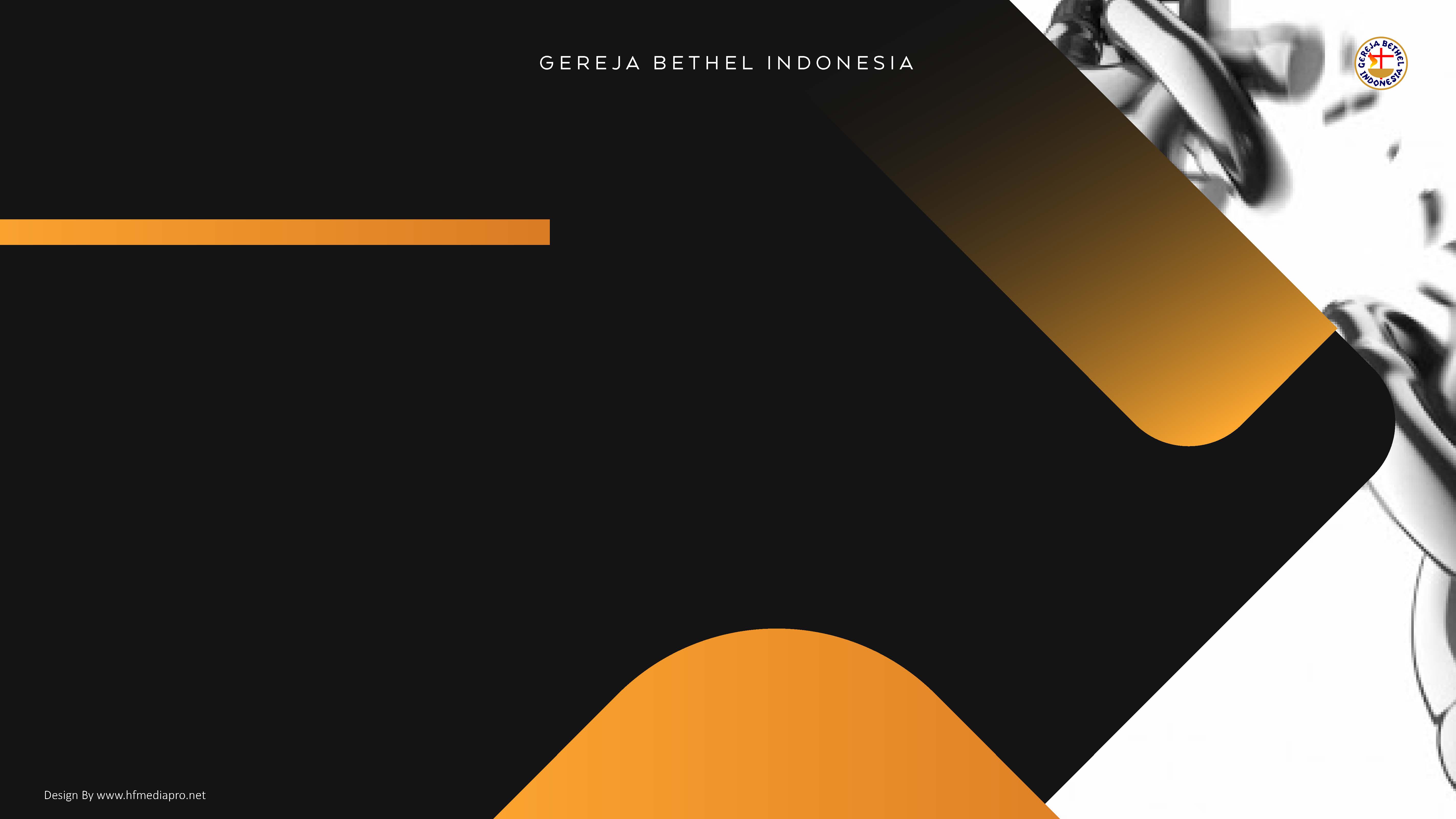 MENGALAHKAN 
GODAAN DOSA
I Yohanes 2:12-17
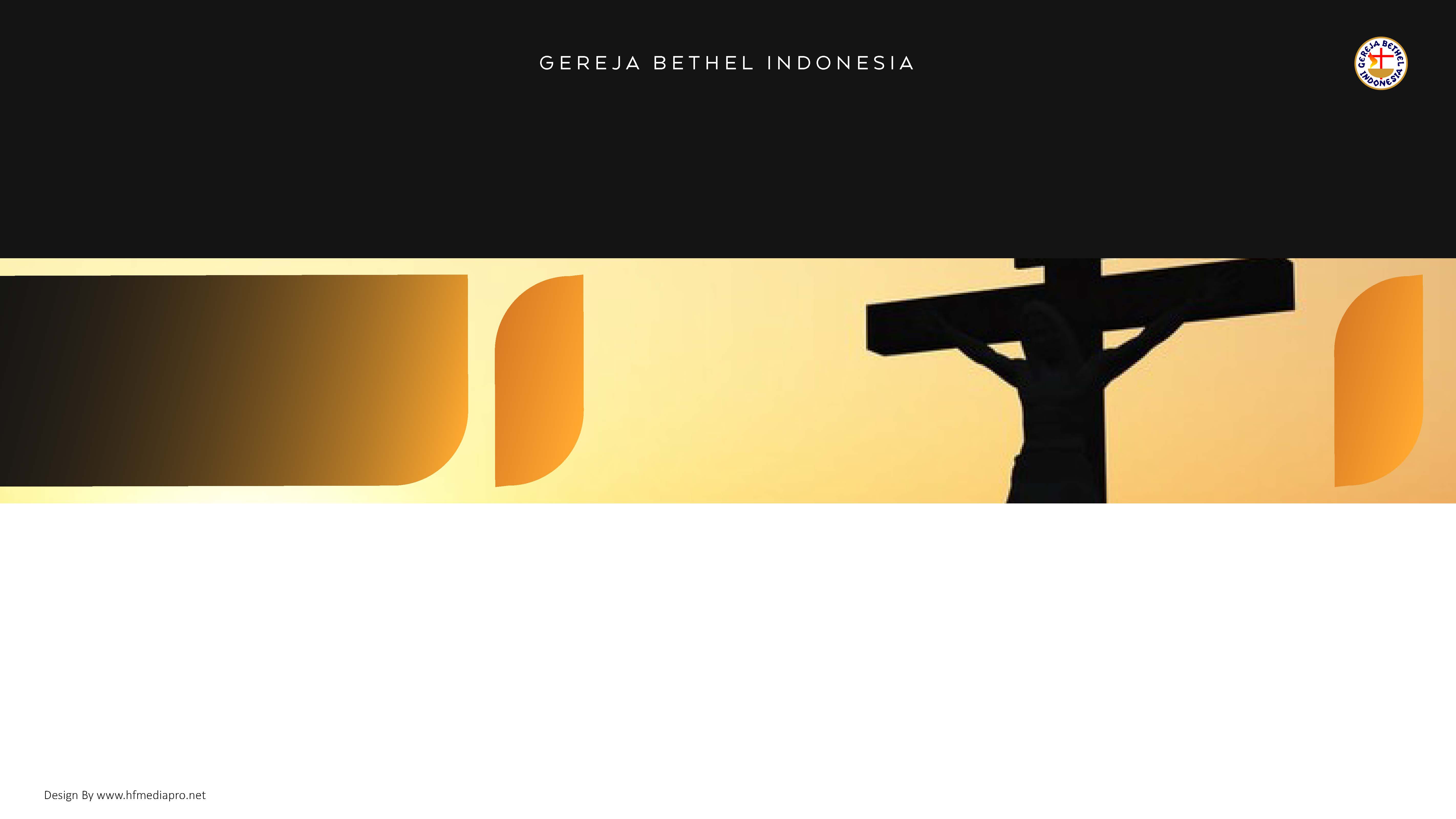 Bagi orang yang percaya kepada Yesus, semua dosanya dihapus oleh karena darah-Nya di kayu salib.
“Dan di dalam Dialah setiap orang yang percaya memperoleh pembebasan dari segala dosa, yang tidak dapat kamu peroleh dari hukum Musa.” 
(KPR. 13:39)
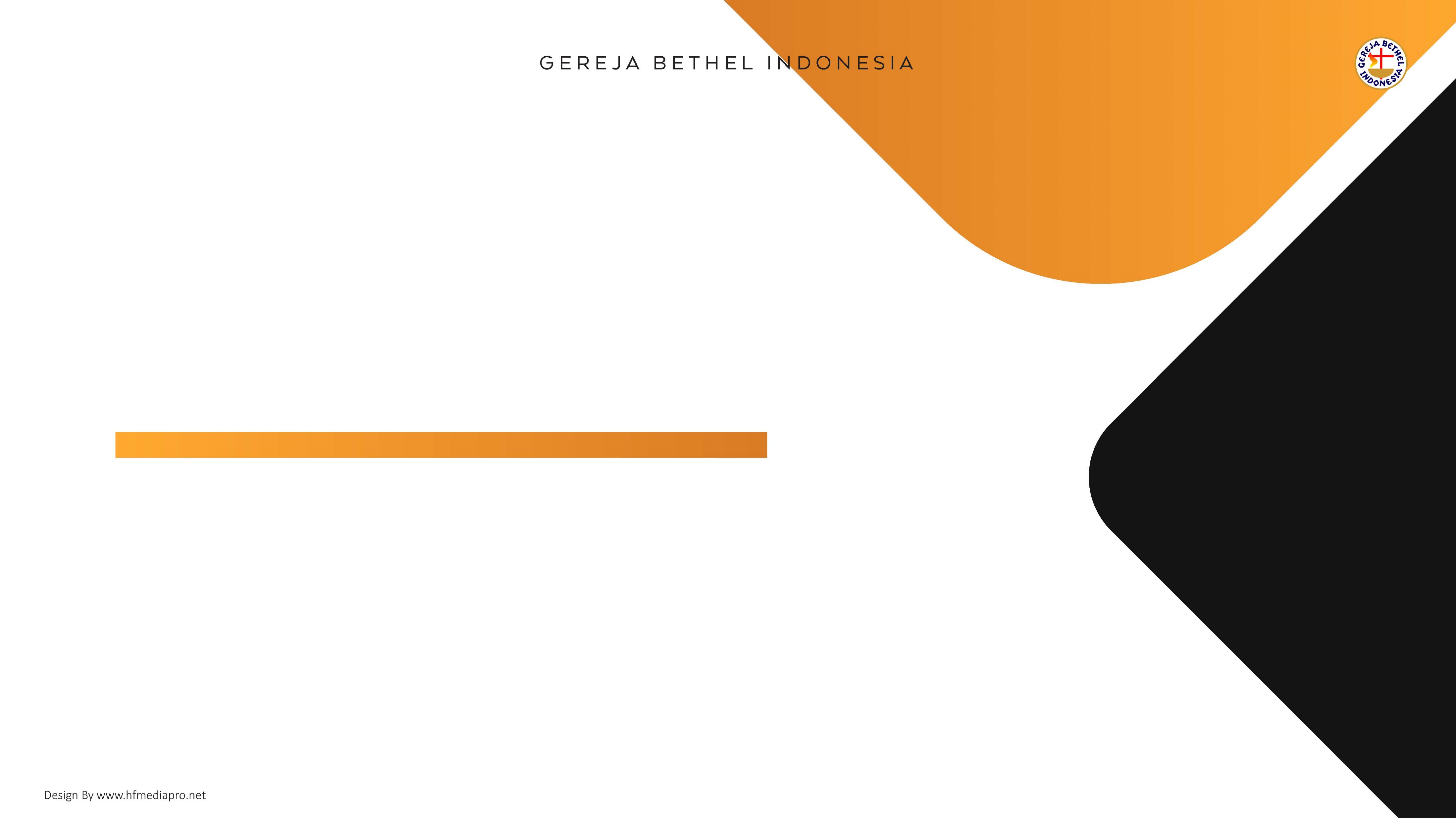 Mereka  yang di dalam Yesus sudah menjadi ciptaan baru, sebab itu sebagai orang yang sudah di dalam Kristus harus bisa mengalahkan godaan dosa setiap hari
Jadi siapa yang ada di dalam Kristus, ia adalah ciptaan baru: yang lama sudah berlalu, sesungguhnya yang baru sudah datang.” (2 Kor. 5:17)
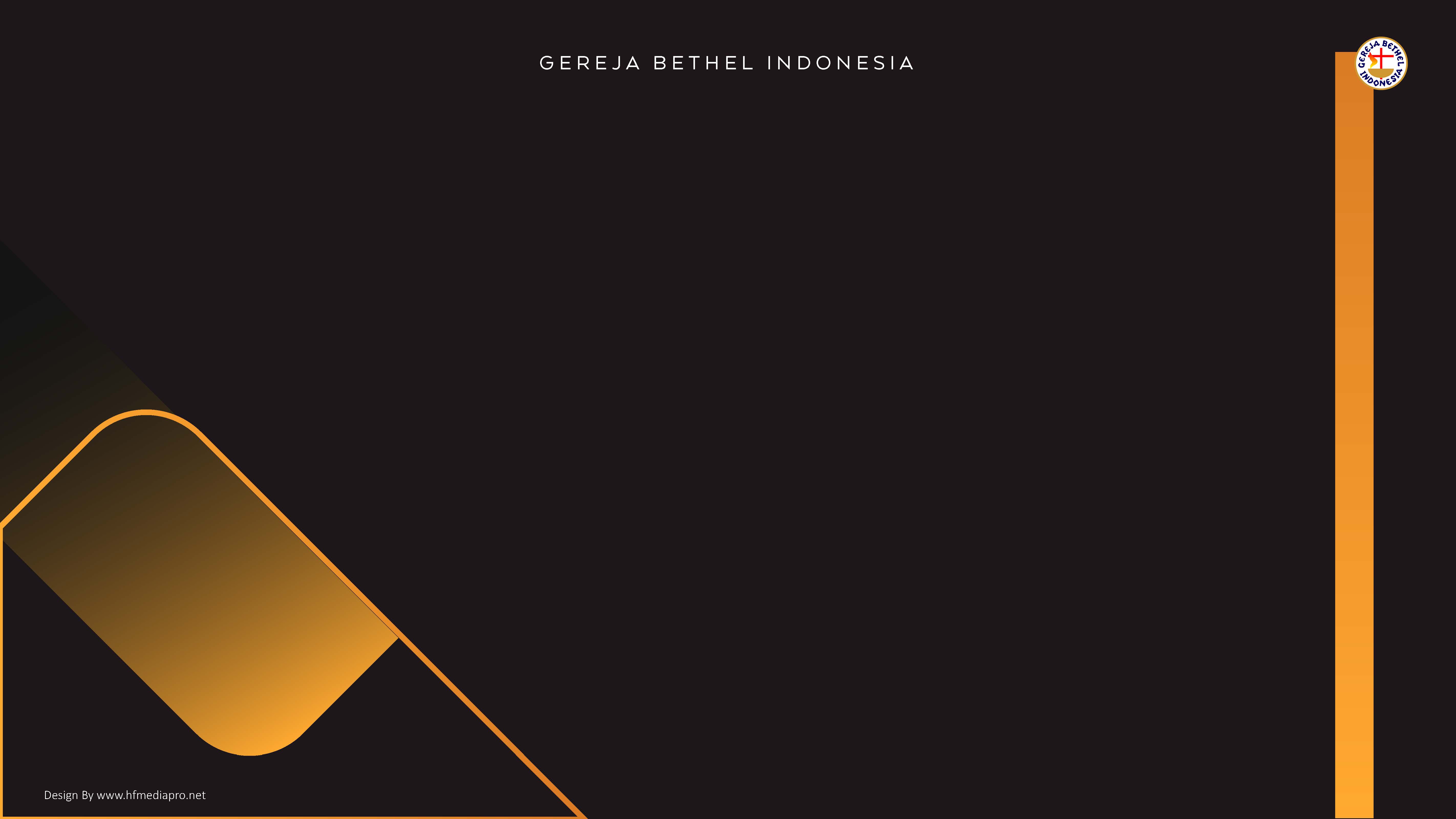 APA YANG HARUS KITA MILIKI
UNTUK MENGALAHKAN
GODAAN DOSA?
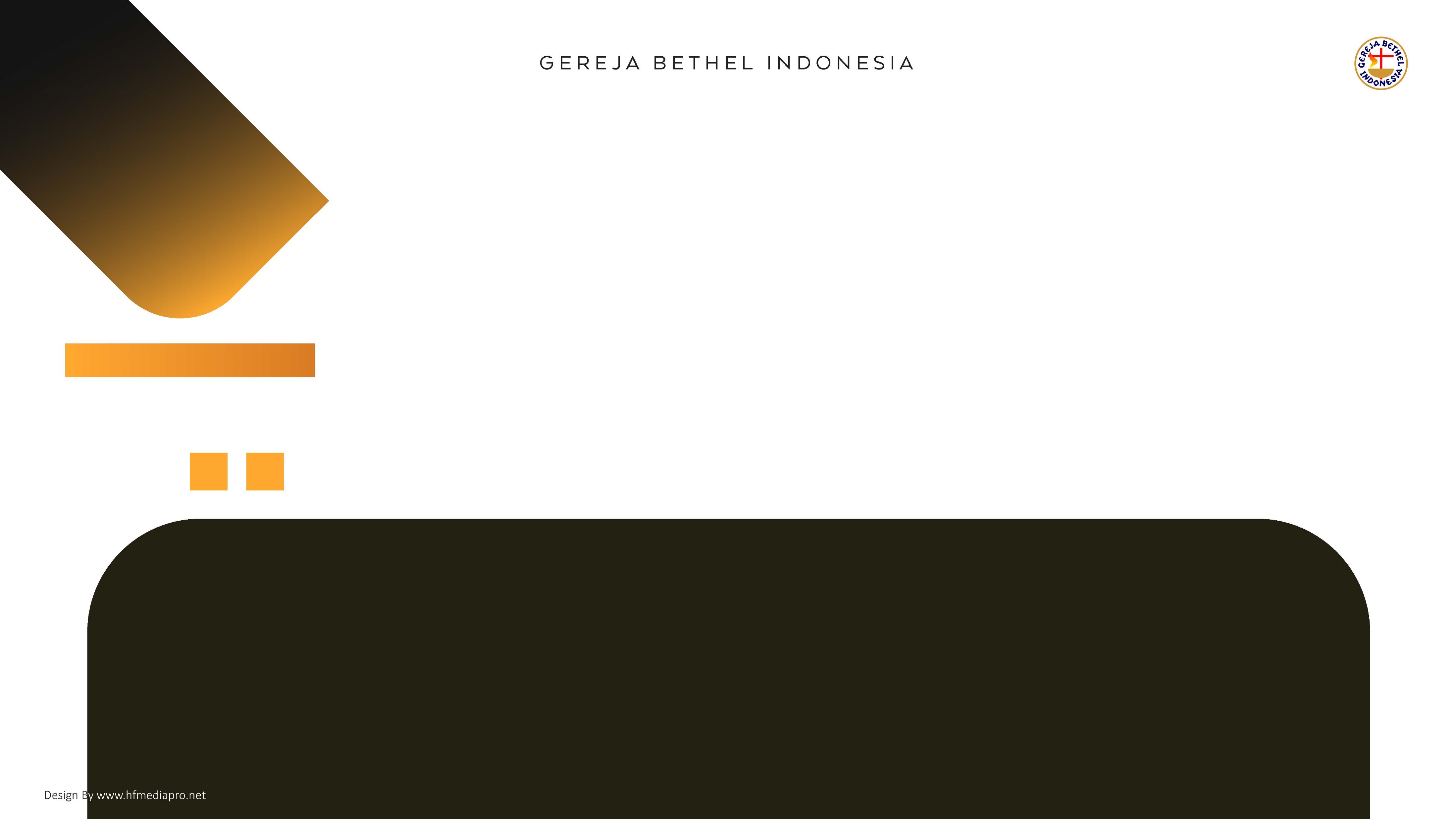 1
MEMILIKI FIRMAN ALLAH
(1 Yoh 2:13)
Godaan iblis dapat dihancurkan oleh Firman Allah, karena Firman Allah adalah kekuatan Allah yang menyelamatkan setiap orang yang percaya, sebab di dalamnya nyata kebenaran Allah (Roma 1:16).
Firman Allah berkuasa jika kita tidak hanya sekedar membaca dan menghafal serta merenungkannya saja, tetapi juga harus kita taati dan lakukan serta hidupi.
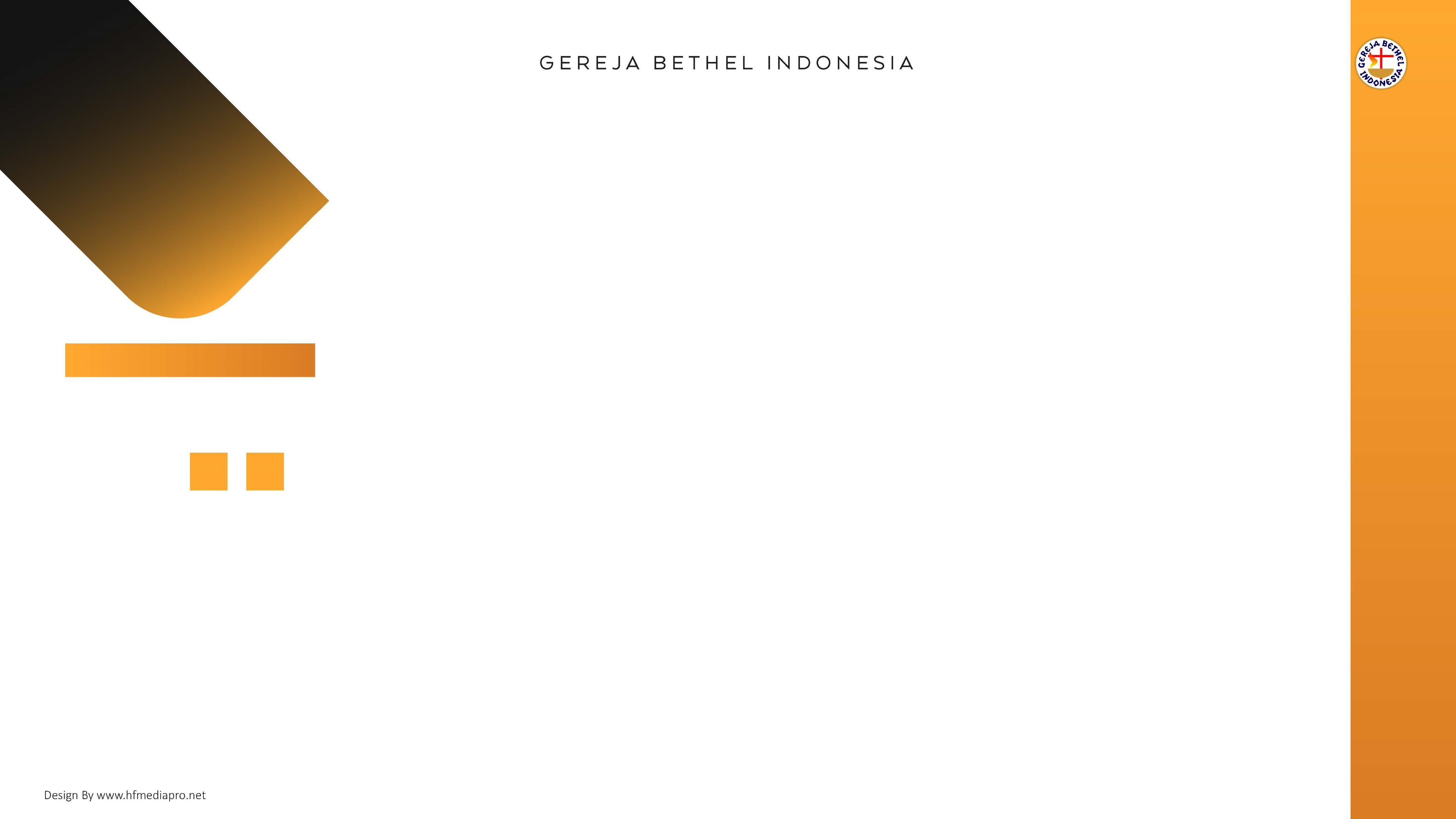 2
MEMILIKI HATI YANG
MENGENAL ALLAH
(1 Yoh 2:14)
Aku akan memberi mereka suatu hati untuk mengenal Aku, yaitu bahwa Akulah TUHAN. Mereka akan menjadi umat-Ku dan Aku ini akan menjadi Allah mereka, sebab mereka akan bertobat kepada-Ku dengan segenap hatinya.” (Yer. 24:7).
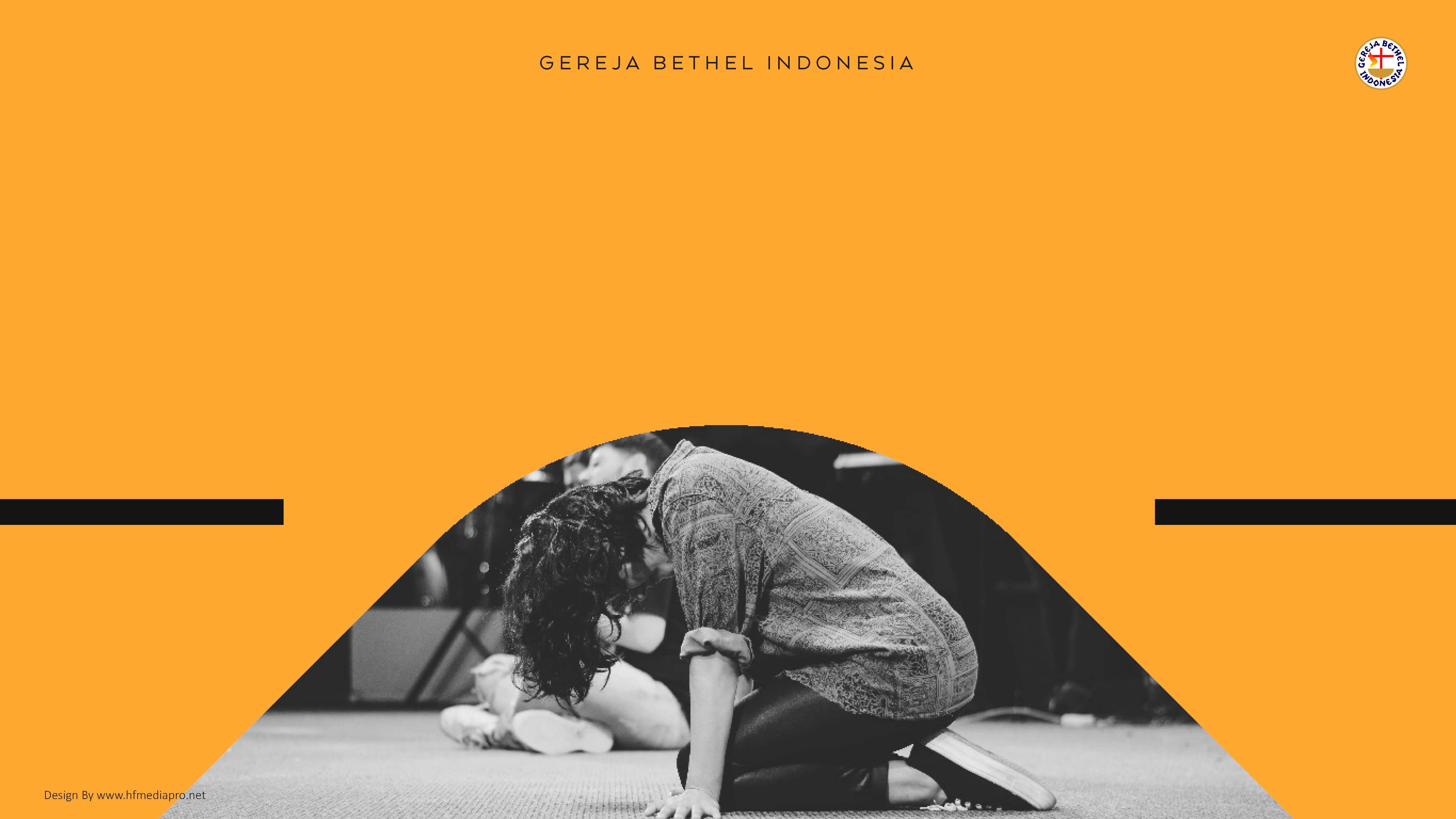 Allah memberikan hati kepada seseorang untuk bisa mengenal-Nya dengan benar (Ef. 1:17). 
Tanda seseorang mengenal Allah dengan benar adalah mereka akan bertobat dengan segenap hati dan dapat mengalahkan godaan dosa.
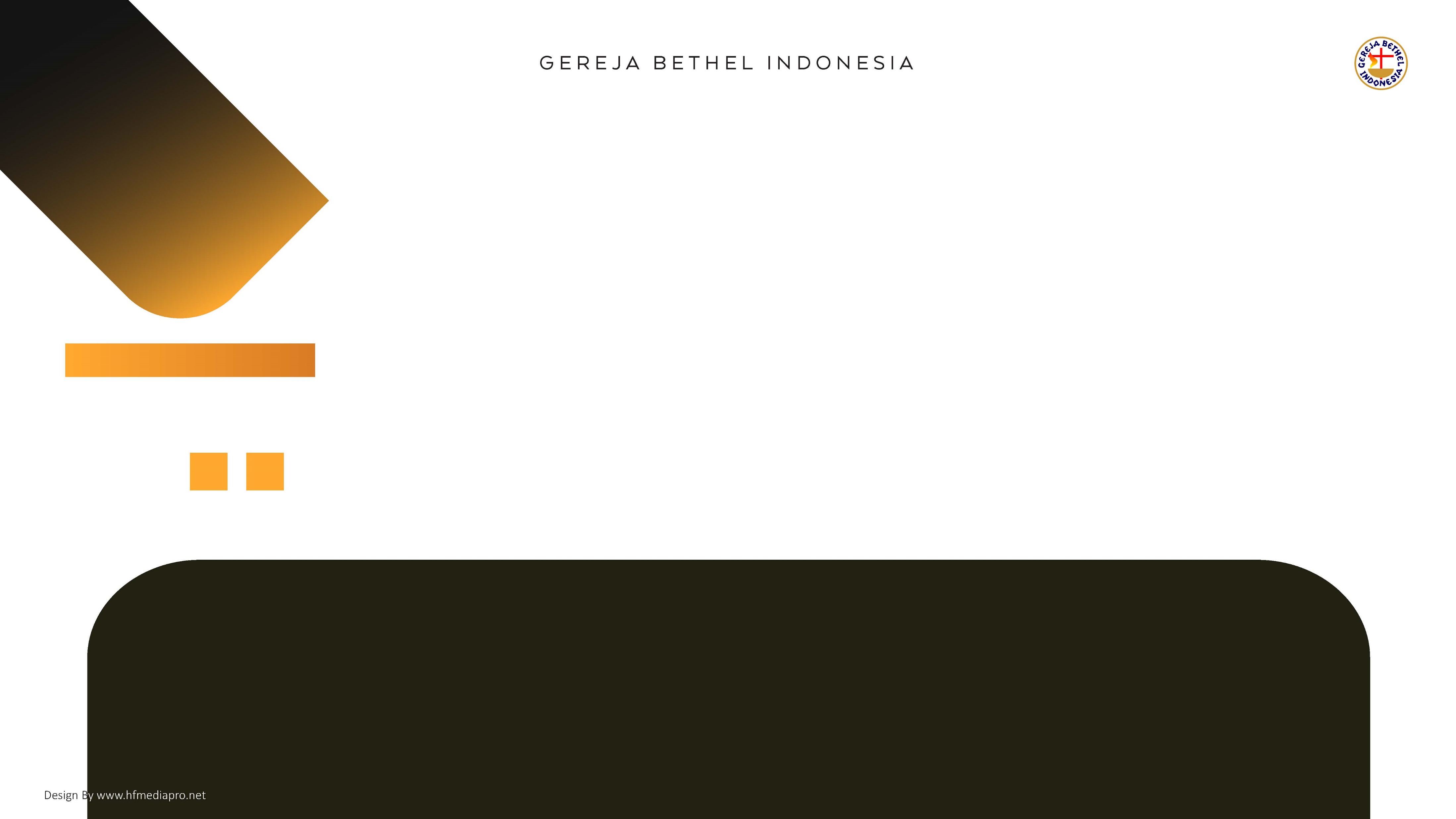 3
MEMILIKI KASIH AKAN ALLAH
(1 Yoh 2:15)
Semua yang ada di dalam dunia yaitu: keinginan daging, keinginan mata, dan keangkuhan hidup bukan berasal dari Bapa dan seringkali menjerat umat Tuhan sehingga jatuh ke dalam dosa.
Oleh sebab itu  orang-orang yang mengasihi Tuhan dengan segenap hati, tidak lagi mengasihi dunia dan dapat mengalahkan godaan dosa.